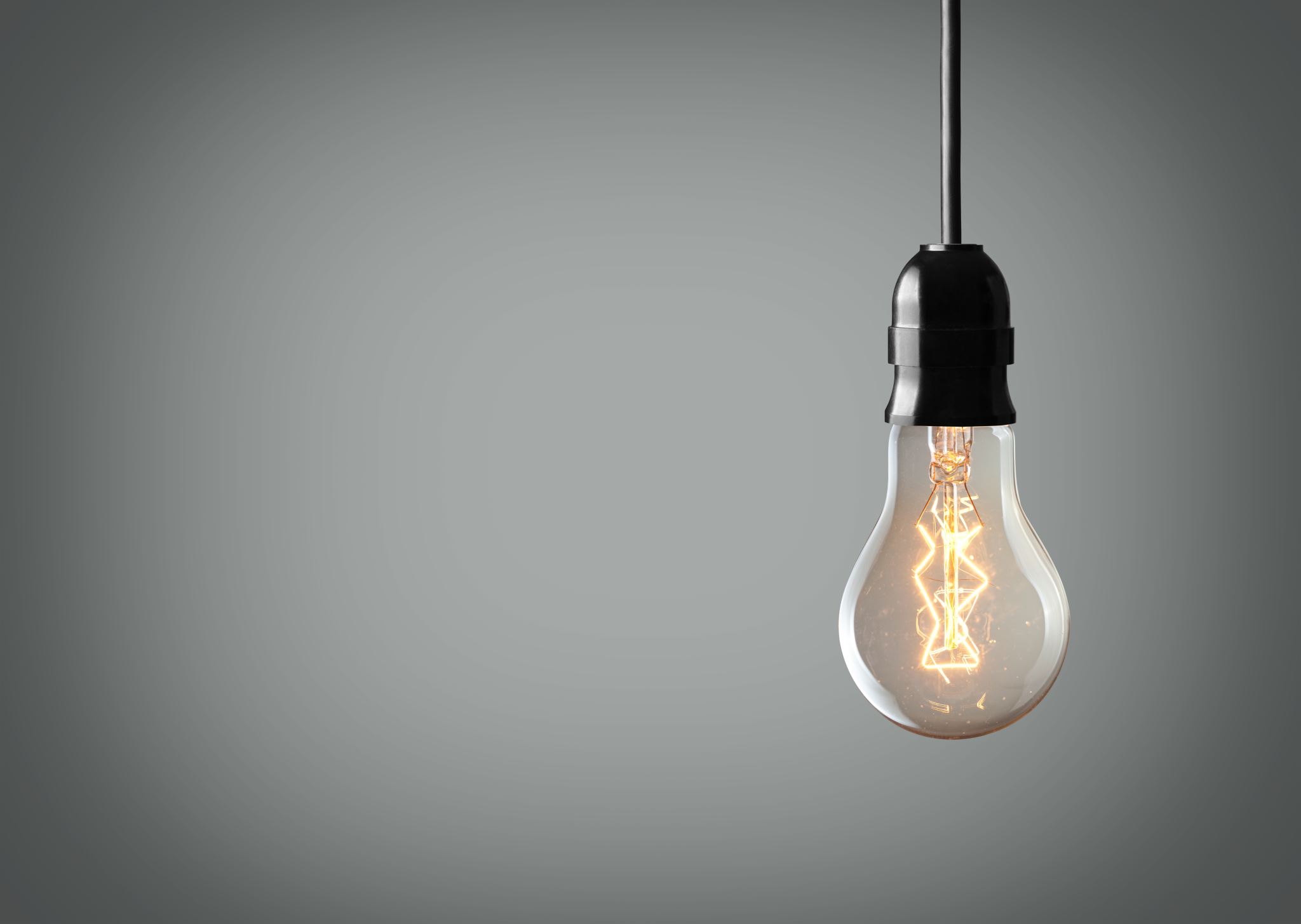 Instrucciones para realizar tu espacio de actividades con ritmos distintos de aprendizaje
FPB
1º Debes comprender bien lo que se pide en cada actividad y prestar atención para  realizarla correctamente.

 2º Hasta la actividad número 3 es obligatoria.

3º Si al llegar a esta actividad número 3, has encontrado alguna dificultad, pásate al REPOSTAJE para comprender mejor los contenidos y vuelve a dicha actividad.

4º Si realizas la actividad 3número 3 sin problemas, pasa directamente a la siguiente actividad.

5º Recuerda disfrutar en el proceso. No se trata de llegar el primero, sino de disfrutar haciéndolo.
Blas Mínguez Bernal
Inst.  eléctricas y domóticas